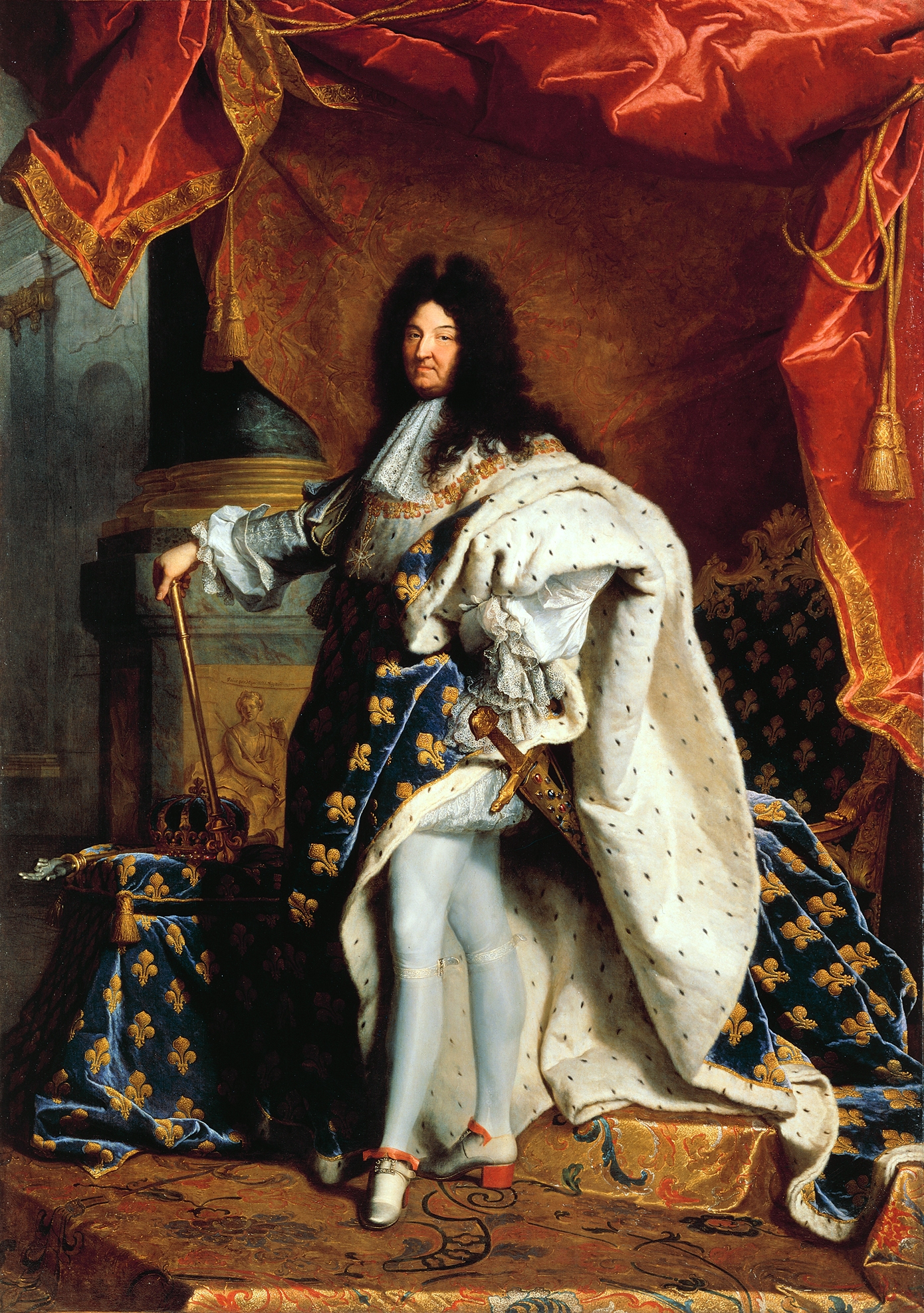 The Rise of the age of absolutism(1400’s-1700’s)
What is an Absolute Monarchy?
Absolute = All Powerful
Monarch = King or Queen
Absolute Monarch = An all-powerful king  
                                   or queen
Also, kings and queens handed their power down to their children.

It was a line of succession that stayed in the family.
Characteristics of Absolute Monarchs
“I am the state”
It’s GREAT to be the King!
1.  They made all the laws, but didn’t follow them.
2. They Ruled by “Divine Right”
They believed that they derived their right to rule directly from GOD.
Accountable only to GOD.
Not the people!
3. Accumulated Vast Sums of Wealth
By seizing new territories in the New World and the Far East
Expanding trade overseas and within Europe
Taxing the growing wealth of their people
Absolute Monarchs
Reigned over most European countries by 1700, except for England